How Does NYC Get Its Jobs Back? James A. Parrott, PhD Center for New York City Affairs at   The New   School JamesParrott@newschool.edu www.centernyc.orgHarvard Business School Club of NYJune 17, 2021Funding support provided by the Robin Hood Foundation, New York City Workforce Development Fund, New York Community Trust, JPMorgan Chase Foundation, 21st Century ILGWU Heritage Fund, and Consortium for Worker Education
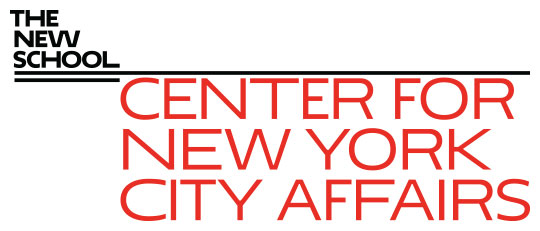 James A. Parrott, PhD   
Director of Economic and Fiscal Policies
Center for New York City Affairs
New School University
JamesParrott@newschool.edu
Overview
How is the Covid-19 economic dislocation different?
Which workers were affected? 
How has the pandemic re-shaped the city’s economy and its jobs?
What has to happen for the NYC job market to recover?
Center for New York City Affairs
2
As of Apr., NYC jobs were 11.8% below Feb. 2020; 2.7 times the national 4.4% drop
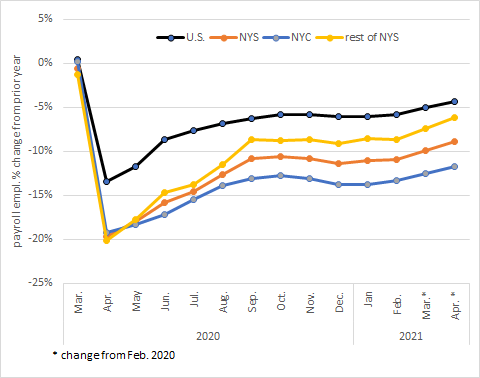 Center for New York City Affairs
3
NYC job losses greatest among 20 largest U.S. citiesFeb. 2020-Apr. 2021
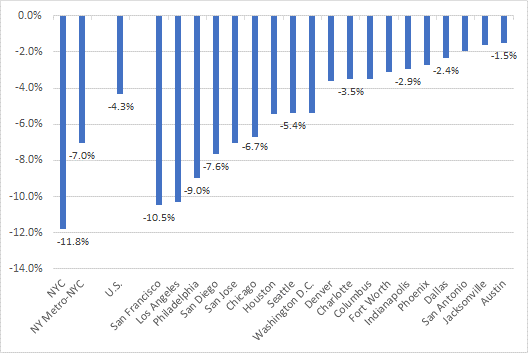 Center for New York City Affairs
4
Pandemic’s distinctive pattern of NYC job losses
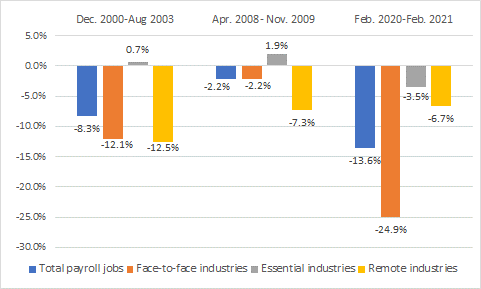 Center for New York City Affairs
5
As of April, NYC still down 550,000 payroll jobs since Feb. 2020; only 41% of lost jobs have been regained (vs. 70% in rest of the U.S.)
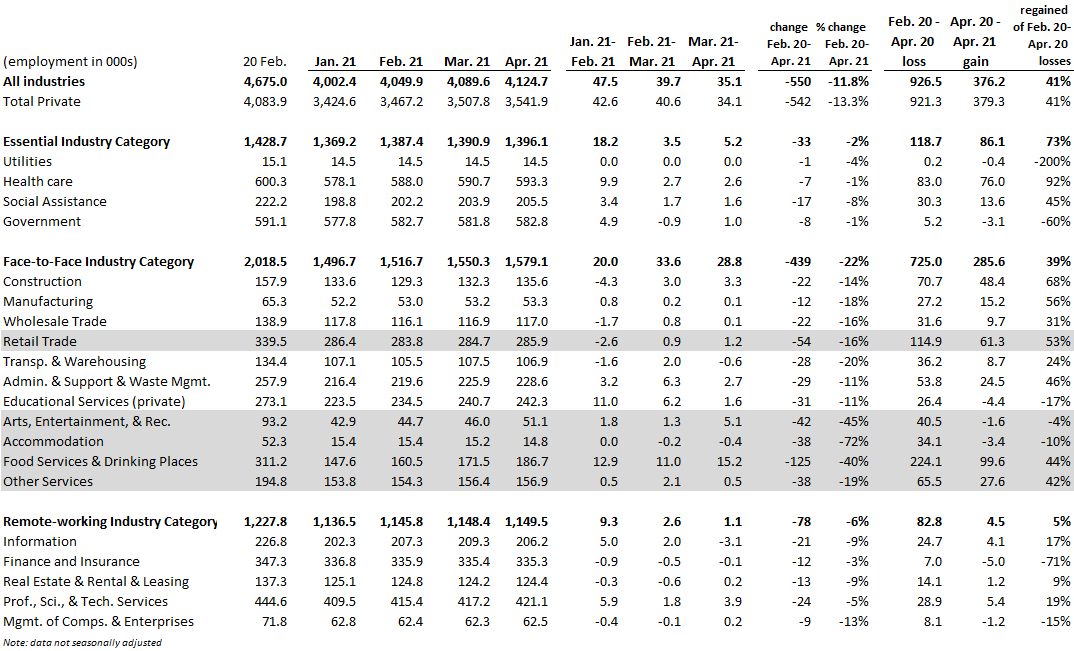 Center for New York City Affairs
6
Workers of color are 75% of those losing jobs; chart below shows likelihood of losing job compared to the average
Center for New York City Affairs
7
Center for New York City Affairs
8
Center for New York City Affairs
9
As of late-May, NYS continuing unemployment insurance claims were about 2.1 million, down by 600,000 since mid-January inflection; in 3 months, it will be about 300,000
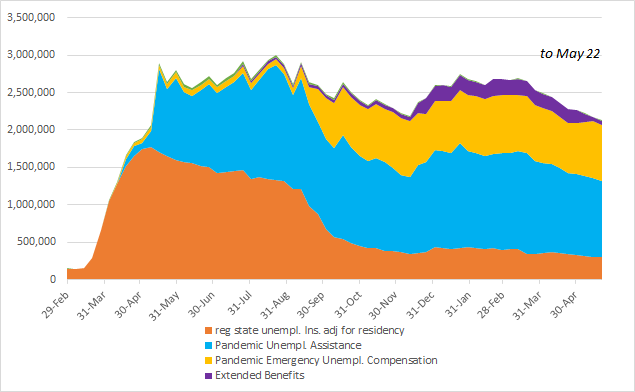 Center for New York City Affairs
10
Are unemployment benefits the reason some employers are having a hard time recruiting workers?
No simple answers in an unsettled job market

Record quit rates as well as openings, esp. in restaurants

Lack of affordable child care a huge challenge

Lingering concerns about unvaccinated persons

NYS’s partial unemployment system complicates assessing effects on benefits of PT work

Workers should be able to rethink their return-to-work and career options—the economy will be benefit in the long run
Center for New York City Affairs
11
Astoria survey we did with the Consortium for Worker Education pointed up several challenges NYC workers face post-Covid
One-third of respondents were furloughed or laid off; another 35% lost hours and pay
More than ¾ of  < $50k households lost jobs or pay
Freelancers had even higher rates of displacement than payroll workers (85% vs. 58%)
Only 38% of dislocated returned to work (only 1/3 full-time, 2/3 part-time)
Only 42% of dislocated expected to return to work with the same employer; 20% expected to have to find work in a new occupation or industry.
Center for New York City Affairs
12
NYC Independent Budget Office projects Covid-19 jobs deficit will last until late 2024 (w/o accounting for changing mix)
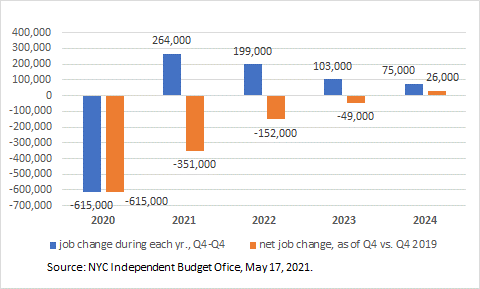 Center for New York City Affairs
13
Policy  priorities—build back better
Permanent job losses and rapidly shifting job demands mean re-deployment & re-training of tens of thousands of NYC workers.
NYC should start using American Rescue Plan Act funds now to re-deploy 150,000-200,000 workers or we risk losing strong 2013-19 economic gains.
Proposed American Jobs Plan w/ both physical and social infrastructure components will help, but may not be sufficient.
City did nothing to respond to early 1990s recession (or post-2008/09 Great Recession—it took years before pre-crisis job levels returned. Consequence was several years of double-digit unemployment for Black and Latinx workers.
Center for New York City Affairs
14
CNYCA’s Covid-19 Economic Recovery Project
http://www.centernyc.org/covid19-economic-impact for all reports, updates, news coverage, presentations
Bi-weekly Economic Updates in NYC Employment and Training Coalition’s Workforce Weekly 
Recent Astoria report: http://www.centernyc.org/reports-briefs/2021/6/2/the-astoria-project-employment-health-and-well-being-in-one-new-york-city-neighborhood-during-covid
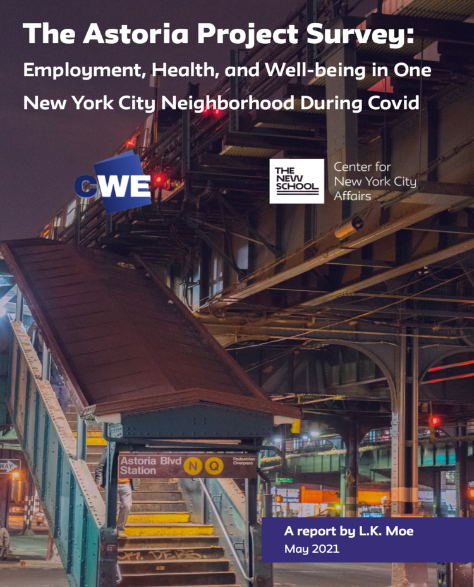 Center for New York City Affairs
15
Thank you.James ParrottCenter for New York City AffairsThe New SchoolParrottJ@newschool.edu
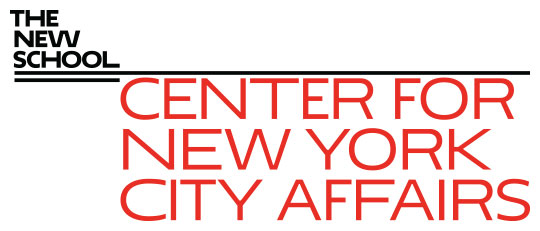 www.CenterNYC.org
Center for New York City Affairs
16